12-14 May, 2016
Culture-bound metaphors: A comparative study of English and Romanian
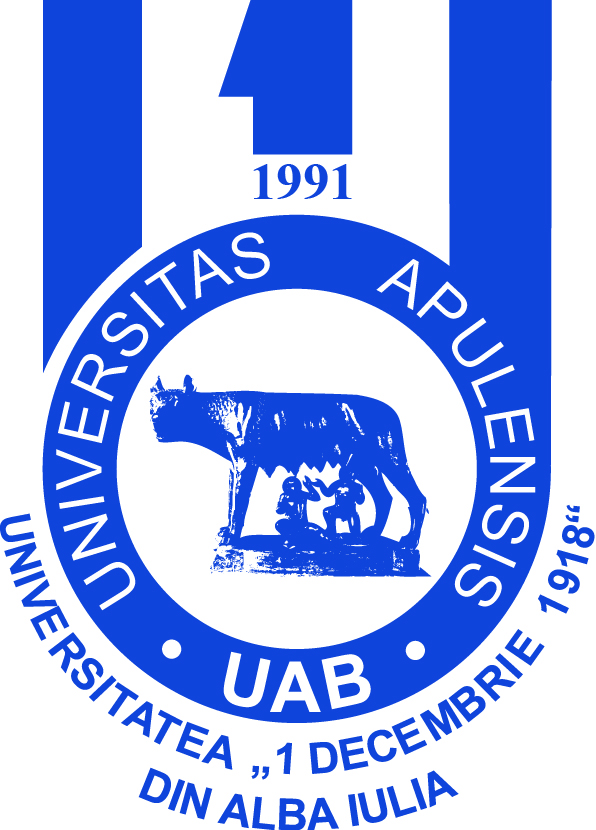 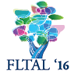 Teodora Popescu
University of Alba Iulia, Romania

12-14 May 2016, Sarajevo
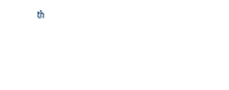 Introduction
Main research project:
Universals and variants of English and Romanian business metaphors. A corpus-based conceptual mapping of contemporary journalese from a pedagogical approach (2015-2017, University of Alba Iulia, Romania)
The main tenet is that cognitive metaphors are instantiations of cultural categories manifested in the language spoken by the community that shares a common set of characteristics within a given cultural matrix.
A grant of the Romanian National Authority for Scientific Research and Innovation, CNCS – UEFISCDI, project number PN-II-RU-TE-2014-4-2785
business-metaphors.ro
Introduction
Economic discourse has abounded in figurative language from the beginnings of trade itself. 
The communicative function of metaphor in particular is self-evident in journal article titles, the financial press, headlines, marketing and advertising, etc. 
The interrelatedness of semantic and social change of the language, reflects different historical moments, marked by social and economic transformations. 
Besides its social, political and cognitive dimensions of the language used in the business domain, it also displays cultural underpinnings, pertaining to specific cultural concepts of one particular nation. 
Conceptualisations of culture, besides cognitive categories offer deeper insights into intercultural communication. 
An understanding of people’s metaphorical language can reveal deep meanings pertaining to different cultures.
Literature review
Models of culture in relation to linguistic structures (Holland & Quinn 1987, Geertz 1973, Kachru & Kahane 1995; Palmer 1996; Jackendoff 2007). 
The study of the mental lexicon revealing the interrelations between cognition, knowledge organisation and communication (Aitchison 1994; Wierzbicka 1992, 1997, Libben et al. 2011). 
Cognitive metaphor theory (Lakoff & Johnson1980, Lakoff & Turner 1989, Goatley 2011)
Metaphorical universality and variation (Kovecses 2005, 2010, 2014).
Geert Hofstede’s anthropological theory of cultural categories (1991).
Research methodology
Our analysis is based on two corpora (British and Romanian), consisting of articles from general audience and financial broadsheets, written during 2012-2015. 
The newspapers used for this study are: The Economist, The Guardian, The New York Times and The Telegraph for the English corpus; and Adevãrul, Jurnalul Naţional, Cotidianul, Capital, and Ziarul Financiar for the Romanian corpus.
Apart from the self-made English language corpus, we also resorted to The British National Corpus, as a reference corpus from the general English language.
Research methodology
Identification of metaphor entails identification of “ideational meaning”, by which one has to establish whether metaphors can be identified in a text and if there is some “tension between a literal source domain and a metaphorical target domain” (Charteris-Black 2004: 35).
Research methodology
According to Stefanowitsch (2006) there exist three main strategies for extracting linguistic expressions (as cited in Chapeton 2010):
a) The first strategy is based on searching for source domain vocabulary. This entails selecting a potential source domain and then searching for individual lexical items from this domain using concordancers. 
b) The second one resorts to searching for target domain vocabulary. An analysis based exclusively on these two methods will only identify a subset of metaphorical expressions, namely those which contain specific vocabulary belonging to the source or target domain.
c) The third strategy used in the extraction of metaphorical expressions is manual coding. The drawback to this method is that it limits the potential size of the corpus, as the researcher has to carefully read throughout the whole corpus. Moreover, this strategy involves manual annotation, a very time-consuming and painstaking process.
Research methodology
= a combined method for the identification of metaphorical linguistic expressions, based on keywords belonging to the target domain and a manual search inside the corpus, starting from headwords from the target domain and manual search throughout the corpus.
The methods employed were: quantitative analysis, based on statistical data starting from headwords and collocations frequently identified in the corpus and qualitative analysis, in which we analysed the metaphors found from the perspective of universality and cultural variation.
Results and interpretation
The results of the investigation revealed once again (Popescu 2012) that metaphors clustered in cognitive categories account for cultural categories, both in terms of conceptual universals and variants, resulting in a complex mapping of interrelated cross-connections.
TIME is MONEY
The fast pace of technological breakthroughs, globalisation, consumerism and other aspects of postmodern society have contributed to shaping new existential paradigms which have upturned the meanings of everything we used to consider as the norm. 
One of the emblematic and symptomatic mottos of our business oriented world is that of “time is money”. 
Therefore, not surprisingly, the most frequent occurrences were found in the case of this conceptualisation.
TIME is MONEY (cnt’d)
(1) we do have to invest some time initially in sharing (EC, 2011)
(2) having spent lots of time and money since the crisis (EC, 2013)
(3) people’s most important resource is their time (EC, 2013)
(4) an excess of meetings is the biggest devourer of time (EC, 2013)
(5) are a substantial waste of the recipients’ time (EC, 2015)
(6) how much time Google saves us 
(7) Greece's €130bn bailout merely buys it time... (FT, 2012)
(8) in the form of a dividend – for investing in our future. (EC, 2011)
TIME is MONEY (cnt’d)
(9)  apoi vei avea timp destul pentru note, stãri zilnice (DM, 2011)
		then you will have enough time for notes, daily states of mind
(10) le-a permis guvernelor sã câştige timp pentru a stãpâni (CA, 2010)
		allowed the governments to gain time in order to master 
(11) merită să-mi investesc timpul în lectura sa. (DM, 2011)
		it’s worth investing time in reading it 
(12) vrem sã economisim timp fãrã sã stim (DM, 2012)
		We want to save time without knowing
(13) e plăcut să pierzi timpul şi să te laşi în voia capriciilor (DM, 2012)
		it’s nice to waste time and let yourself carried away by whims
TIME is MONEY (cnt’d)
(14) e atât de bine să poţi scăpa de tirania timpului util!(DM, 2012)
	it’s so good to be able to get away from the useful time’s tyranny! 
(15) 45 de minute de birou, foarte mulți considerã cã timpul pierdut pe drum nu meritã”,
45 minutes away from the office, very many consider that the time wasted is not worth it.
TIME is MONEY (cnt’d)
The metaphorical expressions extracted above are based on the following mappings:

Investment → a period of time dedicated to an activity;
Waste → the time spent in unfruitful activities;
Profit-making → either accomplishing something in less time than initially calculated or obtaining an extended deadline.
TIME is MONEY (cnt’d)
This set of mappings derived from the metaphor of time are highly conventional, which reveals that people who live by it think of time in terms of profit, try to invest their time in the best possible way and keep waste at a minimum. 
Lakoff and Johnson (2003) associated the conceptualization of time with the role of work in Western cultures. 
Since work is typically connected with the time it takes and time is precisely quantified, it has become customary to pay people by the hour, week, or year.
TIME is MONEY (cnt’d)
TIME IS MONEY in a great deal of ways: telephone message units, hourly wages, yearly budgets, interest on loans, and paying a debt to society by serving time. Therefore, we understand and experience time as the sort of thing that can be spent, wasted, invested wisely or poorly, budgeted, saved, or squandered.
Although the metaphor TIME IS MONEY was encountered with the highest frequency rate in our corpora, the analysis showed that for the Romanian corpus it applied more to the domain of business and technology.
TIME is MONEY (cnt’d)
The TIME IS MONEY metaphor can be related to the history of industrialization, when work started to be associated with the time it took to be performed. (Lakoff, & Johnson 2003: 65) 
Consequently, its association with the business field and with that of science and technology is perfectly understandable. 
However, beyond these domains there are other cultural factors to be taken into account.
TIME is MONEY vs TYME IS A TYRANT (Romanian variant)
De regulă, nu ne putem permite aşa ceva, ştiu, avem cu toţii o agendă plină care ne mână de la spate. Dar măcar din când în când, în rarele noastre momente de vacanţă, de „timp liber”, e atât de bine să poţi scăpa de tirania timpului util! (DM, 2012)

As a rule, we cannot afford something like this, I know, we all have a busy agenda, which pushes us from behind. But at least, from time to time, during our rare moment of recess, of “free time”, it’s so good to be able to get away from the useful time’s tyranny!
Cultural variation explained
These results suggest that the Romanian culture emphasises more the idea of “working in order to live” and not the other way round, one of the characteristics of feminine cultures. 
In this type of culture the dominant values are caring for others and preservation, managers strive for consensus, people value equality, solidarity and quality in their working lives. 
Conflicts are typically resolved by compromise and negotiation and free time and flexibility are highly appreciated.
A great deal of stress and work dissatisfaction are assignable to tight schedules, imminent deadlines and workplace intransigence.
Conclusions
Metaphor in general performs a persuasive role, and a deeper insight into its structure and meaning can provide a better understanding of the culture that has coined it. 
Along this line, the more aware we are of the similarities and differences in our languages and cultures, the better we can communicate and function successfully, especially in the international business arena.
Conclusions
The results of our analysis are in line with Geert Hofstede’s framework (2003). According to his research data, Romania scores 42% on the masculinity/ femininity scale, while the United Kingdom registers a score of 66, indicating a masculine society. 
An interesting perspective might be lent by the analysis of some proverbs concerning time in both languages, and hence acquire an insight into people’s attitude towards time. 
Such would be a higher concern of the British people for a wiser and more judicious distribution of time, whereas Romanians would be more concerned with the waste of time.